Kimyo
11-sinf
Mavzu:     Kvant sonlar. Pauli prinsipi. Hund qoidasi. Klechkovskiy qoidasi. Atom va ionlarning elektron formulalari. Valent elektronlar tushunchasi
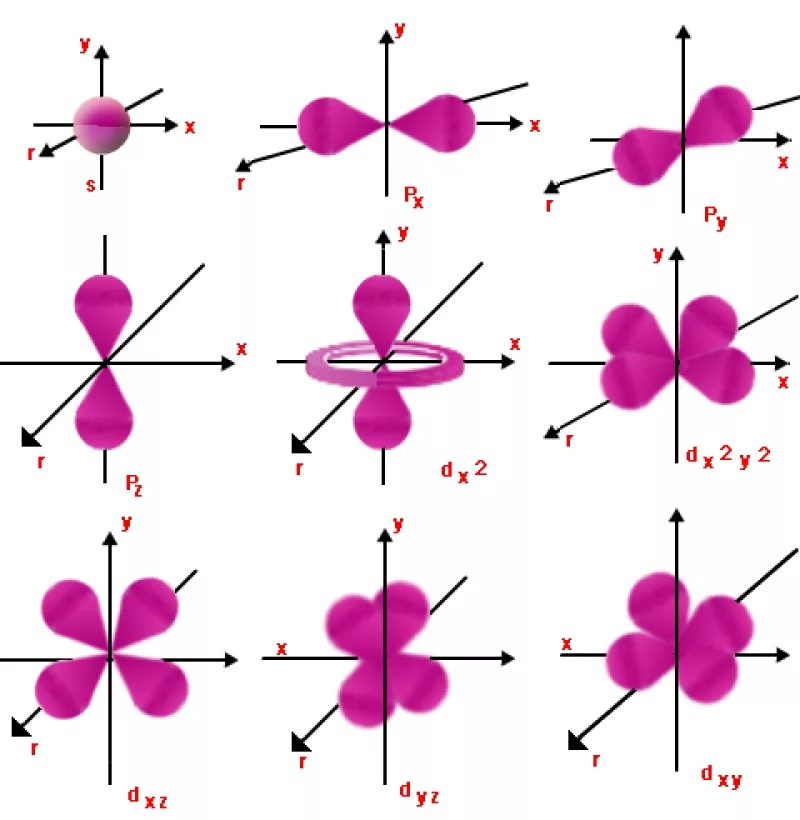 Topshiriqni tekshirish
Tartib raqami   30  bo‘lgan elementning atom elektron qobig‘idagi to‘lgan pog‘ona va pog‘onachalar sonini belgilang.
A) 3 ta pog‘ona va 7 ta pog‘onacha 
   B) 4 ta pog‘ona va 7 ta pog‘onacha
   C) 3 ta pog‘ona va 8 ta pog‘onacha 
   D) 4 ta pog‘ona va 8 ta pog‘onacha
Topshiriqni tekshirish
4s²
3d10
3p⁶
65
Zn
3s2
2p6
2s2
+30
1s2
1-2-3-pog‘onalar to‘lgan,1s,2s,2p,3s,3p,4s va 3d pog‘onachalar to‘lgan. 3 ta pog‘ona va 7 ta pog‘onachalar to‘lgan. Javob :A
18
2
8
2
Kvant sonlari
Orbital kvant soni-l
Bosh kvant soni -n
Bosh kvant son
Bosh kvant son n- elektronning energiyasini, uning yadrodan uzoqlik darajasini ,ya’ni elektron harakat qilib turgan qavatni xarakterlaydi.
  n=1,2,3,4….. bo‘lishi mumkin.
Orbital (yonaki) kvant son
Orbital (yonaki) kvant son  L-   atom orbitallarning shaklini ko‘rsatadi.
L=0,1,2,… bo‘lgan barcha butun sonlarga ega bo‘ladi.
Magnit kvant son
Magnit kvant son – elektron harakat miqdori vektorining harakat miqdori biror yo‘nalishga nisbatan proyeksiyasini ifodalaydi, u qabul qilishi mumkin bo‘lgan qiymatlar soni 2L1 ga teng 
   (ml  L; 0; -L)
Spin kvant son
Orbital kvant son bilan magnit kvant sonni                         
                            bog‘liqligi
Yodingizda bo'lsin: Kvant sonlari faqat oxirgi elektronni tasvirlaydi
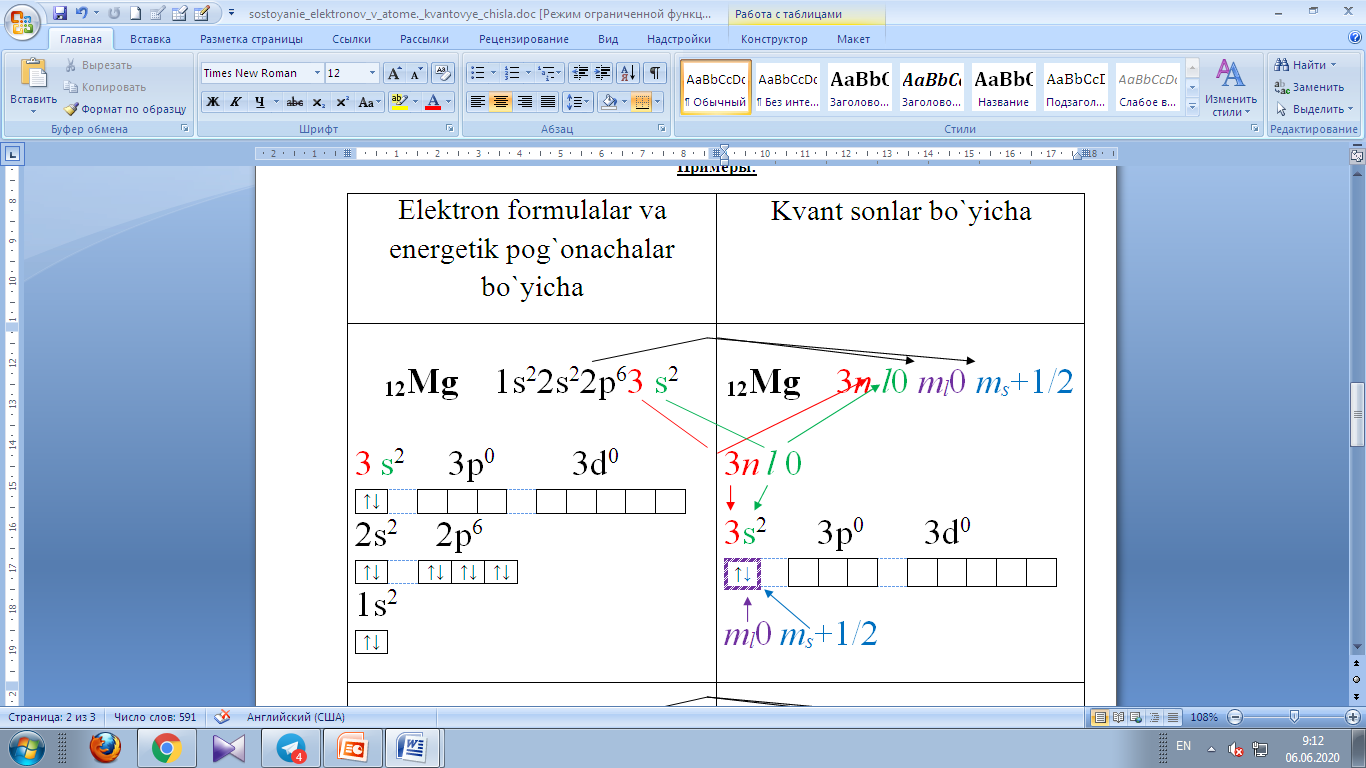 Pauli prinsipi:
Bir atomda to‘rttala kvant sonining qiymati bir xil bo‘lgan ikkita elektron bo‘lishi mumkin emas.

Bu prinsip bosh kvant son n ning turli qiymatlariga muvofiq keladigan energetik pog‘onalardagi elektronlrning maksimal sonini hisoblashga imkon beradi.              N=2n2
Xund qoidasi
Energiyalari bir xil bo‘lgan orbitallarda elektronlar shunday tartibda joylashadiki,natijada spinlar yig‘indisi maksimal qiymatga ega bo‘ladi.
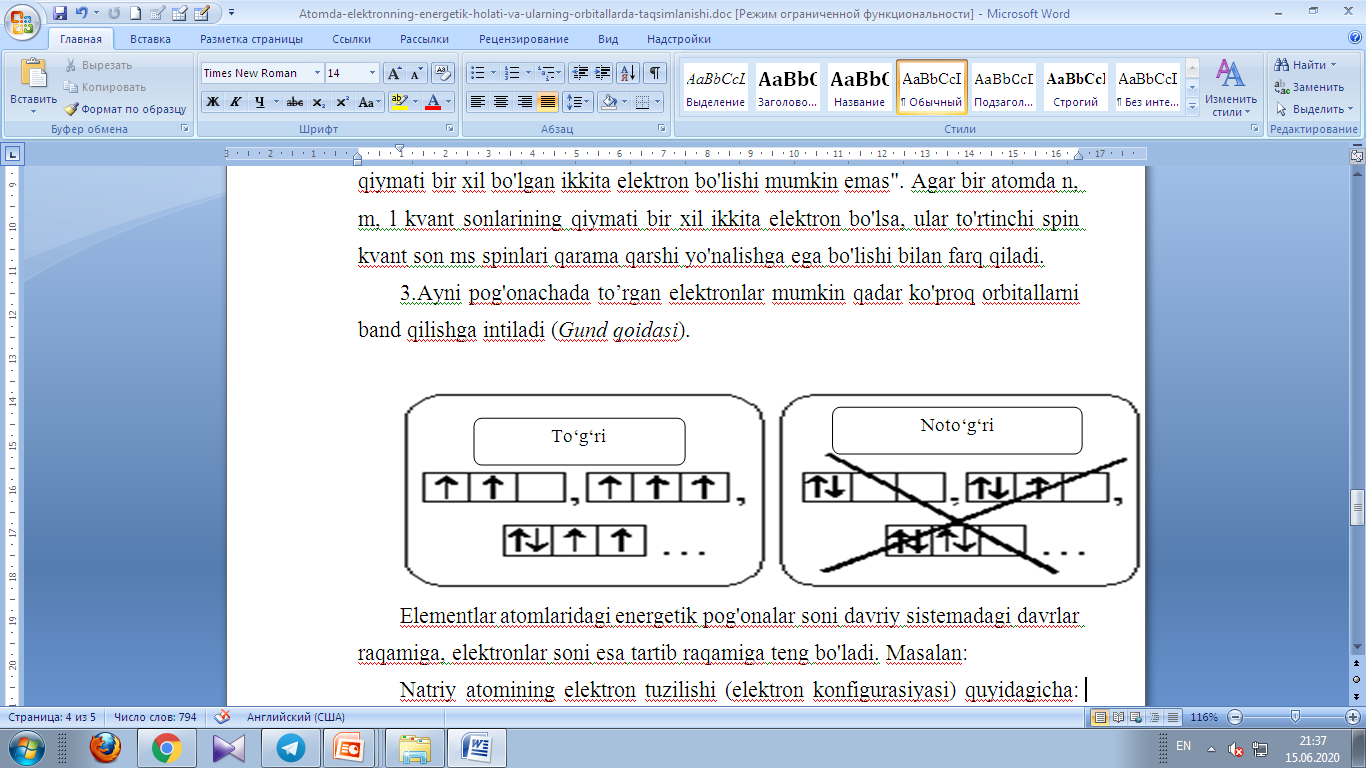 Azot misolida
2p3
2s2
N
14
1s2
+7
1s22s22p3
2
5
Klechkovskiy  qoidasi
Atomda energetik holatlarning elektronlar bilan to‘lib borishi  bosh va orbital kvant sonlar yig‘indisi (n+l)ning ortib borish tartibida amalga oshiriladi: (n+l)ning qiymati kichik bo‘lgan holat birinchi bo‘lib to‘ladi, agar bu qiymat teng bo‘lsa, bosh kvant son n ning qiymati kichik bo‘lgan holat birinchi bo‘lib to‘ladi.
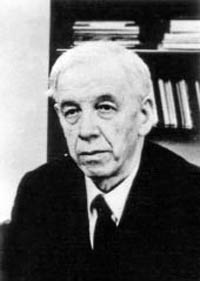 Elektronlarning to‘lib borishi
1s|2s,2p |3s, 3p|4s,3d, 4p| 5s, 4d, 

  5p|6s,4f,5d, 6p|7s, 5f, 6d,7p
Ionlarning elektron formulasi
Valent elektronlar
3p3
31
P
3s2
2p6
2s2
+15
1s2
1s22s22p63s23p3
2
8
5
Ionlarning elektron formulasi
3p0
3p6
3s0
3s2
2p6
2p6
2s2
2s2
1s2
1s2
Mustahkamlash
Misollar
Mustaqil topshiriq